Les ontologies
*La logique de description*
*OWL*
Bali.ahmed@univ-eloued.dz
Présenté par:
 Bali-mouadh@univ-eloued.dz
1
Le Web sémantique et les ontologies
Le Web sémantique et les Ontologies

 Quelques définitions  
    
Formalismes de représentation des ontologies 
Graphes conceptuels
Logiques de description
Frames

Outils de développement d ’ontologies 
Construction d’ontologies  
Editeurs d ’ontologies (Protégé2000)
Langages de représentation (Daml+Oil   OWL)
Systèmes de raisonnement (Fact    Racer)
2
Le Web sémantique et les ontologies
Quelques définitions

Qu'est-ce qu'une ontologie ?

Le concept d'ontologie existe depuis très longtemps, notamment en philosophie. Il est aujourd'hui plus facilement associé à la définition d'un vocabulaire compréhensible par des machines. Ces vocabulaires/ontologies sont spécifiés avec assez de précision pour autoriser des relations précises entre des termes différents.

Une ontologie définit les termes utilisés pour décrire et représenter un champ d'expertise. Les ontologies sont utilisées par les personnes, les bases de données, et les applications qui ont besoin de partager des informations relatives à un domaine bien spécifique, comme la médecine, la fabrication d'outils, l'immobilier, la réparation d'automobiles, la gestion de finances, etc. Les ontologies associent les concepts de base d'un domaine précis et les relations entre ces concepts, tout cela d'une manière compréhensible par les machines. Elles encodent la connaissance d'un domaine particulier ainsi que les connaissances qui recouvrent d'autres domaines, ce qui permet de rendre les connaissances réutilisables.
3
Le Web sémantique et les ontologies
Définitions variées: 
"A specification of a conceptualization." (T. Gruber) 

"A conceptualization is a set of models of L (a given logical language) which describes the admittable (intended) interpretations of its non logical symbol (the vocabulary). An ontology is a (possibly incomplete) axiomatization of a conceptualization." (N. Guarino)
 
"An ontology is a particular knowledgebase, describing facts assumed to beal ways true by a community of users: (1) by virtue of the agreed-upon meaning of the vocabulary used (analytical knowledge) and (2) whose truth does not descend from the meaning of the vocabulary used (non analytical, common knowledge)." (N. Guarino)

"An ontology is a (possibly incomplete) axiomatization of the intended models of a logical language." (N. Guarino) 

"Concise and unambiguous description of principal, relevant entities of an application domain and their potential relations to each other." (S. Schulze-Kremer) 

"An ontology is a specification of a vocabulary of non-logical symbols and includes: types of entities, attributes and properties, relations and functions, and constraints." (R. Fikes) 
……………….
4
Le Web sémantique et les ontologies
Les ontologies : différents besoins
Vocabulaire conceptuel pour étiqueter ou indexer des documents
Publier et échanger de l'information type base de données
Intégration semi-automatique d'information entre agents logiciels
... 
Les deux rôles des ontologies 	
Définir / fournir une sémantique formelle pour l’information permettant son exploitation par un ordinateur

Définir / fournir une sémantique d'un domaine du monde réel fondée sur un consensus et permettant de lier le contenu exploitable par la machine avec sa signification pour les humains
5
Le Web sémantique et les ontologies
A quoi peuvent être utilisées les ontologies Web ?

Le Groupe de Travail Web Ontology a identifié des cas d'utilisations d'ontologies 
Web et en apporte une description dans le document. Un état de l'art des 
applications déjà implémentées (utilisant des langages ontologiques Web récents)
 a également été réalisé. Le Groupe de Travail les a classifiées selon six principaux
 domaines, comme suit :
Portails Web 
Règles de Catégorisation utilisées pour améliorer la recherche 
Collections Multimedia 
Recherche sur le Contenu pour des éléments média (sauf texte) 
Conception de Documentation 
Explicite Gestion des Contraintes 
Agents Intelligents 
Expression des Préférences Utilisateurs 
Mapping de Contenu entre sites Web 
Services Web 
Trouver et Composer des services Web 
Gestion des Droits et Contrôle d'Accès
6
Le Web sémantique et les ontologies
Savoir-faire et outils nécessaires pour les ontologies
Construire des ontologies

À partir de corpus (outils de TAL), dans des domaines s’y prêtant bien, avec des méthodologies qui demandent encore à être affinées
À la recherche d’une certaine réutilisabilité ou généricité

Gérer l’évolution, la fusion des ontologies

Assurer l’interopérabilité syntaxique via les langages

Gérer l’accès aux ontologies
En liant thésaurus et ontologies
Avec des outils de navigation / visualisation

Assurer l’interopérabilité sémantique
7
Le Web sémantique et les ontologies
Quels sont les composants principaux d’une ontologie ?

Les connaissances intégrées dans les ontologies sont formalisées en mettant en jeu cinq 
types de composants  : concepts, relations, fonctions, axiomes, instances

Les concepts : appelés aussi termes ou classes de l’ontologie

Les relations : unissent les concepts entre eux pour construire des représentations conceptuelles complexes. Elles sont définies comme un sous-ensemble d’un produit de n ensembles :R : C1 X C2 X …. X Cn-1    Cn
          Exemple   : sous-classe-de     partie-de    instance-de    …

Les fonctions : ce sont des cas particuliers de relations. Définies ainsi : 
       R : C1 X C2 X …. X Cn-1    Cn
         Exemple de fonction ternaire : Prix-voiture-occasion qui calcule le prix d’une voiture d’occasion à partir de son modèle, sa date de fabrication et le nombre de kilomètres 

Les axiomes : aa,s ssertions acceptées comme vraies à propos des abstractions du domaine traduite par l’ontologie. Interviennent dans la définition des concepts ou des relations, dans l’inférence de nouvelles informations, ….

Les instances (ou individus); constituent la définition extensionnelle de l’ontologie
8
Formalismes de représentation des ontologies
Graphes conceptuels



Logiques de description


Frames
9
Formalismes de représentation des ontologies

Représenter des connaissances propres à un domaine particulier consiste à décrire et à
 coder les entités de ce domaine de manière à ce qu’ une machine puisse les manipuler
 afin de raisonner.

Comme alternative à la logique classique, l’IA a proposé divers formalismes de 
représentation : ceux qui ont été le plus utilisés pour représenter les ontologies sont :

Les graphes conceptuels         les frames               et les logiques  de description
10
Le Modèle des Graphes Conceptuels :
Proposé par Sowa en 1984, 
basé sur la logique des prédicats du 1er ordre à deux niveaux
Niveau terminologique : où sont décrits les concepts, les relations, les instances, ….
Niveau assertionnel : où sont décrits les faits, les règles et les contraintes sous forme de graphes où les sommets sont des instances de concepts et  les arcs, des relations.

Dans le modèle des Graphes Conceptuels, un support représente la connaissance 
ontologique et les graphes conceptuels construits sur ce support représentent la connaissance
 assertionnelle relative à la connaissance ontologique 

Définition 1: support
Un support S est un couple (TC, TR) tel que :
TC, ensemble des types de concepts, est un  ensemble partiellement ordonné par une relation « sorte de » (notée ≤) possédant un  plus grand élément (noté T) appelé type universel.
TR, ensemble des types de relations, est un ensemble partiellement ordonné, partitionné en  sous-ensembles de types de relations de même arité. 
      TR = TR1 … TRp, 
     où TRi  est l'ensemble des types de relations d'arité i. Tout TRi admet un plus grand élément (noté Ti).
11
Définition 2 : graphe conceptuel
   Un graphe conceptuel G = (CG, RG, EG, étiqG) défini sur un support S, est un multigraphe non orienté où :

CG est l'ensemble des sommets concepts et RG l'ensemble des sommets relations.

EG est l'ensemble des arêtes. Toutes les arêtes d'un graphe conceptuel G ont une extrémité dans CG et l'autre dans RG.

étiqG  est une application qui à tout sommet de CG et à toute arête de EG associe une étiquette : 
L'ensemble des arêtes adjacentes à tout sommet relation r est totalement ordonné, ce que l'on représente en étiquetant les arêtes de 1 au degré de r.
12
Le support décrit ici définit des types de concepts tels que Ville (qui est une sorte de Lieu) et des types de relations tels que agent. Un GC exprime un fait en utilisant le vocabulaire défini dans le support.
Cette  figure présente un Graphe Conceptuel défini sur le support décrit dans la figure précédente
 Les sommets concepts sont représentés par des rectangles et les sommets relations par des ellipses.
 Le graphe peut être interprété par « Accident mortel » (accident dans lequel une personne est  morte).
13
Comme l’illustre la figure, la nature graphique des GC fait qu’il est facile de les interpréter, de les modifier ou d’en créer de nouveaux. Cette facilité de création est renforcée par la séparation explicite de différents types de connaissances, et plus précisément par la définition d’un objet distinct des graphes, le support, qui aide lors de la création des graphes, car les étiquettes des sommets doivent être choisies dans ce support . 

Le modèle des GC est doté d’une sémantique logique : les types de relations et de concepts correspondent à des prédicats, les liens « sorte de » sont représentés par des implications et les graphes par des assertions.
14
Mécanisme de raisonnement

Mécanisme de raisonnement de base : la projection

Permet de déterminer si un graphe est plus spécialisé ou plus général qu’un autre

La projection d’un graphe G1 dans un graphe G2, tous deux associés à un support est la donnée de deux fonctions  :
      Fr de l’ensemble des nœuds relations de G1 dans l’ensemble des nœuds relations de G2
      Fe de l’ensemble des nœuds concepts de G1 dans l’ensemble des nœuds concepts de G2
15
Les logiques de descriptions :

Les logiques de description (LDs) découlent directement des travaux fondateurs de Brachmann et de son système KL-ONE. Depuis le début des années 90, la recherche en logique de descriptions s’est considérablement développée. 

Une LD est composée de deux parties : un langage terminologique (TBOX) et un langage assertionnel (ABOX). Le langage assertionnel est dédié à la description de faits et le langage terminologique à la description de concepts et de rôles. La principale tâche de raisonnement au niveau terminologique est de calculer les relations de subsomption entre concepts.

TBOX (Axiomes)
Subsomption : C ⊑ D avec C et D : concepts
	Exemples: 
 	Le concept HUMAIN subsume le concept FONCTIONNAIRE .
	Le concept POMME ROUGE est subsumé par le concept POMME.

Equivalence : C ≡ D avec C et D : concepts

ABOX (Assertions)
C (a) avec C : concept et a : individu
R(a, b) avec R : rôle, a, b : individus
16
Les constructeurs des LDs :


Les entités de base définies et manipulées dans une logique de descriptions sont 

les concepts : un concept permet de représenter un ensemble  individus, 

Les rôles : un rôle représente une relation binaire entre concepts.

Un concept et un rôle possèdent une description structurée, élaborée à partir d'un certain nombre de constructeurs. 

Les concepts et les rôles peuvent être primitifs ou définis.

Les concepts (éventuellement les rôles)  primitifs sont comparables à des atomes et servent de base à la construction des concepts définis (éventuellement les rôles définis).  

Une sémantique est associée à chaque description de concept et de rôle par l'intermédiaire d'une interprétation. Les manipulations opérées sur les concepts et les rôles sont réalisées en accord avec cette sémantique.
17
18
Les constructeurs utilisés dans cette syntaxe déterminent la puissance d’expression de la LD ainsi définie.
       Par exemple, la description  suivante décrit toutes les personnes qui travaillent dans un projet financé par un institut :

Chercheur = Personne  travailledans.(Projet  financépar.Institut) (>=1rédige.Article)

 Selon les applications considérées, les constructeurs sont plus ou moins utiles. Ainsi pour décrire des objets, les constructeurs de cardinalité maximum et minimum peuvent être parfois très utiles.

Pour décrire des actions et des processus, les constructeurs de composition, de conjonction et de disjonction de rôles, le rôle inverse semblent nécessaires. Une logique de description contenant ces constructeurs est par exemple CIQ.
19
Sémantique :
donnée au moyen d’une sémantique extensionnelle par une interprétation I, qui est un couple  ( I , I)

Le domaine I   : un ensemble arbitraire non vide d’individus 

I : une fonction d'interprétation qui fait correspondre à un concept, un sous-ensemble de I et à un rôle un sous-ensemble de I X I . 

La sémantique d’un concept de la LD définie plus haut est donnée par la table suivante:
20
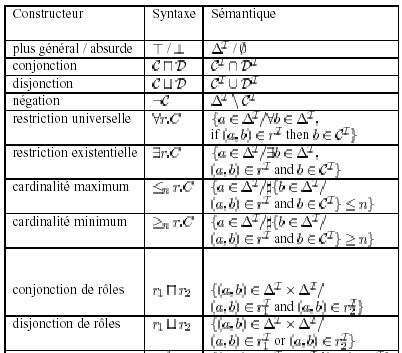 21
La classification
mécanisme de raisonnement de base des logiques de descriptions : classification de concepts, 

réalisée par un algorithme de classification, appelé le classifieur.
 
Le classifieur 
prend une nouvelle description de concept et la place à l’endroit correct dans la hiérarchie. 

Pour trouver la place appropriée pour le nouveau concept, l’algorithme de classification détermine les relations de subsomption entre ce concept et les autres concepts de la hiérarchie.
22
La recherche de la place correcte pour le concept comporte trois phases principales :

 La recherche des subsumants les plus spécifiques SPS (concepts qui subsument le concept à classer et dont les sous-concepts ne le subsument pas),

 La recherche des subsumés les plus généraux SPG (concepts subsumés par le concept à classer et dont les sur-concepts ne sont pas subsumés par lui) 

L’insertion du concept dans la hiérarchie.
23
La première phase se fait en profondeur à partir de la racine : tant qu’un concept subsume le concept à classer, ses sous-concepts sont considérés. Le résultat de cette étape est une coupe de la hiérarchie  au-dessus de laquelle tous les concepts subsument le concept à classer,

La deuxième phase considère les sous-graphes des SPS et détermine, parmi les concepts ayant au moins les mêmes propriétés du concept à classer, les subsumés les plus généraux,

Une fois la position trouvée, la dernière phase consiste à insérer la nouvelle description dans la hiérarchie, en l’attachant en dessous des subsumants les plus spécialisés SPS et au-dessus des subsumés les plus généraux SPG et en éliminant les liens redondants.
24
Algorithme de classification :
Début
    Définition du concept X ;
     /* Recherche des subsumants les plus spécifiques de X*/
    sps SPS(X) ;
         /*Recherche des subsumés les plus généraux  de X*/
    spg SPG(X) ;
    Si (sps  spg=)Alors
       /*X est un nouveau concept à insérer*/
       /* Mise en place des nouveaux liens*/	
       Pour chaque (Ssps) Faire
	  Ajouter le lien de subsomption X  S ;
       Pour chaque (G  spg) Faire
	  Ajouter le lien de subsomption G  X ;
       /* Eliminer les liens redondants*/
       Pour chaque (Ssps) Faire
	  Pour chaque (G  spg) Faire
  	    Supprimer le lien de subsomption G S ;
    Sinon /*X est équivalent à un concept qui existe  déjà*/	
Fin.
25
Recherche des SPS de X

Le parcours de H s’effectue en profondeur, sur l'ensemble des concepts de la hiérarchie, en partant du concept le plus général TOP. Si le concept courant C*  ne subsume pas X, alors la sous-hiérarchie de racine C*, notée HC, est élaguée. Si C*  subsume X, alors C* devient temporairement le subsumant le plus spécifique de X dans HC, et le devient définitivement si aucun subsumant plus spécifique n'est trouvé dans HC.

Comparer (C*, X)
 Si C* ne subsume pas X Alors Retourner nil
 Sinon Si C* est une feuille Alors Retourner {C*}
           Sinon SPS{}
           Pour chaque descendant D* de C* faire
               SPSSPSComparer(D*, X)
               Si SPS={}Alors retourner {C*}
              Sinon Retourner SPS
26
Recherche des SPG de X
L'obtention des subsumants les plus spécifiques permet de focaliser la recherche des subsumés les plus généraux de X. Il suffit alors de ne considérer que l'ensemble des descendants D des SPS. La recherche des subsumés les plus généraux se fait comme suit : si X subsume un descendant D dans D, alors D est un SPG et sa descendance est ignorée, sinon les descendants de D sont testés à leur tour, jusqu'à ce qu'un SPG soit trouvé ou bien qu'il n'y ait plus de descendant à tester ; le processus s'arrête lorsque tous les concepts de D ont été testés.
27
Comparer (C*, X)

Etape principale de la classification 

Processus qui détermine la relation de subsomption existant entre le concept courant C* et le concept X à classer
basé sur deux opérations : la normalisation et  la comparaison

          La normalisation: 
      consiste à mettre les concepts définis C et X sous forme normale de conjonction: 
       C= ( C1  C2  ….Cn) et X=(X1   X2 ….Xm). 
           N.B : L’expression (A  B) est équivalente à (A ¬­­­­­­­B)
28
La comparaison: 
       consiste à comparer le concept C et le concept X. Le test « est-ce que la description C subsume la description X ? » retourne vrai si seulement si, pour chaque Ci, i=1,..,n, il existe Xj, j=1,..,m, tel que Xj  Ci. 

Les règles de comparaison suivante examinent le test Xj  Ci.

        [¬] : Si Ci = (¬ C’) et Xj = (¬ X’) alors tester C’=X’ ou C’ X’

        [] : Si Ci = ( rc.C’) et Xj = ( rx .X’) alors tester rc = rx  et X’ C’.
        Exemple
      Le concept «personne dont tous les enfants sont bacheliers » subsume le concept «personne
     dont tous les enfants sont docteurs» 

      [] : Si Ci = ( rc .C’) et Xj = ( rx .X’) alors tester rc = rx et X’ C’

      [] : Si Ci = ( n1 rc .C’) et Xj = ( n2 rx .X’) alors tester n1  n2 et rc = rx et X’ C’. 
      Exemple
      Le concept « personne qui a au moins un enfant » subsume le concept « personne qui a au moins deux enfants ».
       [] : Si Ci = (  n1 rc .C’) et Xj = (  n2 rx .X’) alors tester n2  n1 et rc = rx et X’ C’. 
       Exemple
       Le concept « personne qui a au plus  deux enfants » subsume le concept « personne qui a au plus un enfant ».
29
Propriétés   

Voici  quatre propriétés naturelles et générales des LDs:

Satisfiabilité (consistance):  
Un concept C est satisfaisable si et seulement si il existe une interprétation I telle que CI ≠ ф .

Subsomption :
Un concept C est subsumé par un concept D si et seulement si CI  C  DI pour toute interprétation I.

Equivalence : 
Un concept C est équivalent à un concept D si et seulement si CI = DI pour toute interprétation I.

Incompatibilité : 
Deux concepts C et D sont incompatibles si et  seulement si CI ∩ DI = ф pour toute interprétation I.
  
Une bonne référence bibliographique  pour une introduction générale sur les LDs se trouve dans  A. Napoli, « Une introduction aux logiques de descriptions », 1997.
30
Les  frames 

Introduits dès les années 70 par Marvin Minsky comme une modélisation de base pour la représentation de connaissances dans le domaine de l’Intelligence Artificielle (IA), le modèle des frames a depuis été adapté à d’autres problématiques puisqu’il a donné naissance au modèle objet, qui envahit peu à peu les différentes branches de l’informatique

 Un « frame » est  un objet nommé, qui est utilisé pour représenter un certain concept dans un domaine. 
 Un frame représente n’importe quelle primitive conceptuelle et il est dotée d’attributs (slots), qui peuvent porter différentes valeurs (facets), et d’instances.
   Il y a une correspondance entre les systèmes de frame et ceux orientés objet :
 les classes et les instances correspondent avec les frames,
 les attributs correspondent avec les slots,
 Entre les frames, il y a aussi la spécialisation (l’héritage). Un frame F1 est plus spécifique qu’un frame F2 si toute instance de F1 est instance de F2.

Frame de Minsky : structure de données qui représente un objet typique comme une automobile ou une situation stéréotype comme conduire une voiture

Frame après Minsky
après Minsky, cette notion a beaucoup évolué :
Frame = structure à trois niveaux : frame- attribut - facette
31
attributs : propriétés du concept
facettes : un attribut est à son tour décrit par des facettes : elles peuvent être descriptives ou comportementales
Les facettes
1. facettes de typage   : $un, $liste-de  $intervalle
2. facettes de valeur    : $valeur   $défaut
3. facettes procédurales (appelées aussi réflexes ou démons). Elles se déclenchent lors des accès aux attributs

    les réflexes à priori : 
     $si-besoin : calcule la valeur d ’un attribut avant de l ’utiliser
     $si-possible : vérifie la valeur d ’un attribut avant de l ’écrire

    les réflexes à postériori
     $si-ajout : activée après modification de l’attribut 
     $si-enlève : activée après suppression de la valeur de l’attribut
 
   Exemple 
Frame Atome
{ valence    $un entier                                  liaisons        $liste-de   liaison
                  $intervalle    1..6                        saturation    $un           entier
  charge       $un entier                                                      $défaut     0
                   $défaut        0                                                 $si-besoin calcul-saturation()}
 atomeliés   $liste-de Atome
                   $si-ajout calcule-liaison()
                   $si-enlève calcule-liaison()


}
32
Sous-frame et héritage
sous-frame = spécialisation d ’un ou de plusieurs frames dont il hérite les couples attribut-valeur
Un frame st spécialisé par 
enrichissement : ajout de couples attribut, valeur
par substitution : (seules les facettes procédurales sont substituées)
l ’héritage est introduit par l ’attribut sorte-de

Exemple 
carbone
{sorte-de    Atome
symbole   $un char
                $valeur C
saturation   $si-besoin calcul-saturation()
}

Accès aux attributs et héritage

 lecture de la valeur d ’un attribut
               en I            en Z                            en N
objet

atome

carbone
              $valeur  $si-besoin $défaut $valeur  $si-besoin $défaut
33
Discussion :
 Les logiques de description permettent de définir inductivement l’intension des concepts en utilisant d’une part un certain nombre de constructeurs et d’autre part des ensembles de concepts et de rôles primitifs, tout en évitant d’avoir recours à des variables 

Les constructeurs de concepts permettent par exemple d’exprimer la conjonction, la disjonction ou encore la négation de concepts.  De plus, le constructeur de restriction existentielle permet de représenter l’existence d’un rôle décrivant l’objet dénoté. Sa négation, la restriction universelle, permet de contraindre un objet lié par un rôle à l’objet dénoté. Depuis plus de dix ans, l’étude des logiques de description a permis d’élaborer une grande quantité de langages différents, selon les combinaisons de constructeurs utilisés.

Les Graphes Conceptuels sont un formalisme de notation graphique de la logique dans lequel le raisonnement peut se faire par projection de graphes. Sa forme la plus générale  a un pouvoir d’expression équivalent à la logique du premier ordre. 

La lisibilité des graphes conceptuels provient du fait qu’ils ne représentent que des formules positives et conjonctives, ils n’utilisent pas de négation ni de disjonction. 

   Le manque des constructeurs de la négation et de la disjonction dans les graphes conceptuels  est une limitation importante pour la représentation des concepts.

 Les formalismes du type frame ou classe-relation sont simples à comprendre et à traiter, ils ont cependant un pouvoir d'expression qui est parfois trop limité pour exprimer de  manière détaillée des définitions de concepts.
34
Les ontologies et le Web sémantique
Outils de développement d ’ontologies 
Méthode de construction d’ontologies  
Editeurs d ’ontologies 
Langages de représentation (DAML+OIL   OWL)
Systèmes de raisonnement (Fact    Racer)
35
Méthodes de construction d’ontologies
Etapes de construction d’une ontologie 
Méthodologies mises en œuvre pour la construction d’une ontologie. 

Cycle de vie d’une ontologie
Les ontologies ;
utilisées comme des composants logiciels dans des systèmes répondant à des objectifs opérationnels différents, 
leur développement doit s’appuyer sur les mêmes principes que ceux appliqués en génie logiciel. En particulier, les ontologies doivent être considérées comme des objets techniques évolutifs et possédant un cycle de vie qui nécessite d’être spécifié. 
Les activités liées aux ontologies sont d’une part des activités de gestion de projet (planification, contrôle, assurance qualité), et d’autre part des activités de développement (spécification, conceptualisation, formalisation);

 Un cycle de vie inspiré du génie logiciel :
évaluation des besoins, 
étape de construction, 
étape de diffusion, 
étape d’utilisation. 

Après chaque utilisation significative, l’ontologie et les besoins sont réévalués et
 l’ontologie peut être étendue et, si nécessaire, en partie reconstruite.
36
Processus de construction d’une ontologie
 c’est une collaboration qui réunit des experts du domaine de connaissance, des ingénieurs de la connaissance, voire les futurs utilisateurs de l’ontologie

 enchaînement de trois étapes (conceptualisation, ontologisation, opérationalisation)  permettant de passer des données brutes à l’ontologie opérationnelle. Les données brutes, constituant un corpus (exprimé a priori en langage naturel), intègrent toutes les connaissances du domaine que l’on souhaite formaliser. 


Conceptualisation
permet d’aboutir à un modèle informel, donc sémantiquement ambiguë et généralement exprimé en langage naturel. 

consiste, à partir des données brutes, à dégager les concepts et les relations entre ces concepts permettant de décrire de manière informelle les entités cognitives du domaine.

réalisée par un expert du domaine assisté de l’ingénieur de la connaissance 

aboutit à un modèle conceptuel : le modèle obtenu consiste en un ensemble de termes désignant les entités du domaine de connaissances (concepts, relations, propriétés des concepts et des relations, etc.), assortis d’informations exprimant leur sémantique. La découverte des connaissances d’un domaine peut s’appuyer à la fois sur l’analyse de documents et sur l’interview d’experts du domaine. Ces activités doivent être raffinées au fur et à mesure que la conceptualisation émerge.
37
2.       Ontologisation

consiste en une formalisation partielle, sans perte d’information, du modèle conceptuel obtenu dans l’étape précédente

Facilite sa représentation ultérieure dans un langage complètement formel et opérationnel

Effectue une transcription des connaissances dans un certain formalisme de connaissances, ce formalisme devant être aussi générique que possible, mais sémantiquement clair. S’imposer de conserver toutes les connaissances conduit à intégrer, à l’ontologie du domaine, des connaissances qui ne peuvent être formalisées, ou dont la sémantique est ambiguë

Le modèle obtenu est souvent qualifié de semi-formel (car certaines connaissances ne peuvent pas être totalement formalisées). Le caractère semi-formel d’une ontologie lui interdit d’être utilisée telle quelle dans un SBC. En revanche, une ontologie, contenant toutes les connaissances d’un domaine, constitue le support idéal de communication et de partage des connaissances de ce domaine. 

Cette étape produit un résultat en deux parties :

– Une partie formelle, disposant d’une sémantique précise ou du moins consensuelle

– Une partie informelle qui ne dispose pas d’une sémantique claire ou consensuelle, ou tout ou moins d’une sémantique fixée a priori et donc exprimée dans un langage naturel ou semi-structuré.
38
3.          Opérationalisation
  
cette étape, appelée parfois représentation,  consiste à formaliser complètement l’ontologie obtenue dans un langage de représentation de connaissances, formel (i.e. possédant  une syntaxe et une sémantique) et opérationnel (i.e. doté de services inférentiels permettant de mettre en œuvre des raisonnements), par exemple, le modèle des Graphes Conceptuels ou la Logique de Descriptions 

cette étape est menée par un spécialiste du langage de représentation et par l’ingénieur de la connaissance. On obtient alors une représentation formelle des connaissances du domaine. Ainsi, le caractère formel de l’ontologie permet à une machine, via cette ontologie, de manipuler des connaissances du domaine. La machine doit donc pouvoir utiliser des mécanismes opérant sur les représentations de l’ontologie. 
Par exemple 
pour un langage de représentation reposant sur les graphes conceptuels, il s’agira d’opérations de manipulation de graphes (jointure, projection, etc.); 

pour un langage fondé sur le paradigme des logiques de description, il s’agira plutôt de la classification des concepts introduits dans la base de connaissances en utilisant la relation de subsomption. 

Il faut noter que la formalisation totale des connaissances peut imposer à ce stade une perte d’information, du fait qu’aucune représentation de leur sémantique n’existe dans le langage de représentation d’ontologies choisi.

Finalement, l’ontologie opérationnelle est intégrée en machine au sein d’un système manipulant le modèle de connaissances utilisé via le langage opérationnel choisi (Daml+Oil). Mais avant d’être livrée aux utilisateurs, l’ontologie doit, bien sûr, être testée par rapport au contexte d’usage pour lequel elle a été bâtie.
39
Méthodologies de construction d’ontologies

L’élaboration d’ontologies relève plus du savoir-faire que de l’ingénierie. Lors du processus de mise au point d’une ontologie, chaque équipe de développement suit habituellement ses propres principes, ses critères de conception et ses étapes d’élaboration. L’absence de directives et de méthodes consensuelles entrave, d’une part, le développement d’ontologies communes et acceptées par les équipes et entre elles, et d’autre part, l’extension d’une ontologie donnée à partir d’autres, sa réutilisation dans d’autres ontologies et dans des applications finales.

Bien qu’aucune méthodologie générale n’ait pour l’instant réussi à s’imposer, de nombreux critères de construction d’ontologies ont été proposés pour des méthodologies. 

Ces méthodologies peuvent porter sur l’ensemble du processus et guider l’ontologiste dans toutes les étapes de la construction. 

ENTERPRISE, TOVE et METHONTOLOGY sont les méthodologies les plus représentatives pour construire des ontologies.
40
La méthode ENTERPRISE  

Uschold et King’s, proposent le squelette d’une méthode basée sur l’expérience de construction d’ontologies dans le domaine de la gestion des entreprises. La méthode ENTERPRISE repose sur les quatre étapes suivantes: 

Identifier le rôle et la portée de l’ontologie

2.   Dans cette étape, l'ontologie est réellement construite. Les activités suivantes sont distinguées : identifier les concepts et relations fondamentaux et des définitions provisoires de ces éléments, coder l’ontologie dans un langage adapté, intégrer des ontologies existantes, 

3.    Evaluer l’ontologie,

4.    Rédiger une documentation et une trace des actions réalisées lors des différentes phases.

Les étapes et sous-tâches de la méthode ENTERPRISE, sont décrites de façon abstraite. 
Les techniques utilisées pour les sous-tâches ne sont pas précisées (par exemple : Comment
 identifier les concepts fondamentaux ? Quel langage utiliser pour représenter l’ontologie ?).
41
La méthode TOVE 

Gruninger et Fox proposent une méthodologie inspirée par le développement des systèmes à 
base de connaissances (SBC) en utilisant  la logique du premier  ordre. La méthode TOVE
 repose sur les principales étapes suivantes :

Capturer des scénarios de motivations : Cette étape consiste à identifier des scénarios qui clarifient le domaine que l’on investit et les différentes applications dans lesquelles l’ontologie sera employée.

Formuler des questions de compétences informelles : Cette étape consiste à formuler un ensemble de questions (basées sur les scénarios), exprimées en  langage  naturel, afin de déterminer la portée de l’ontologie. Ces questions et leurs réponses sont utilisées pour extraire les concepts principaux, leurs propriétés et  les relations qui existent entre ces concepts.

Spécifier la terminologie de l'ontologie : Cette étape consiste à représenter les termes (concepts, propriétés et relations), identifier dans l’étape précédente, en utilisant le formalisme de la logique du premier ordre. Les concepts seront représentés sous forme de constantes ou bien des variables. Par ailleurs, les propriétés et les relations seront représentées par des prédicats.

Evaluer  la complétude de l’ontologie.

La méthode TOVE, reste spécifiée de façon abstraite. Ni les différentes étapes ni les 
techniques ne sont décrites en détail.
42
La méthode METHONTOLOGY 

Cette méthode est développée au laboratoire d’intelligence artificielle de l’université de
 Madrid. Ce projet a été motivé par le constat suivant : 
l’absence de  méthodes ou de guides structurés est un obstacle a la construction d’ontologies partagées et consensuelles. 

Il est également un obstacle à l’extension d’une ontologie existante ou à sa réutilisation dans d’autres ontologies. 

L’approche METHONTOLOGY  distingue  les étapes suivantes :

Cadrage : Cette étape, consiste à cerner l’étendue de l’ontologie et le domaine à prendre en compte.

Conceptualisation : Le but de cette étape est d’identifier et de structurer les connaissances du domaine en utilisant un ensemble de représentations intermédiaires semi-formelles (des tables et des graphes), faciles à comprendre par les experts du domaine et qui sont indépendants du formalisme à utiliser pour représenter l’ontologie.

Implémentation : Cette étape consiste  à formaliser le modèle conceptuel obtenu dans l’étape précédente par un formalisme de représentation d’ontologie. Puis, coder l’ontologie dans un langage d’ontologie formel.

METHONTOLOGY s’inspire d’une méthode de développement de Système à base de
 connaissances. Elle est spécifiée de façon très détaillée et a été utilisée pour construire
 plusieurs ontologies.
43
Comparaison des méthodologies présentées

Enterprise, Tove, Methontology sont les méthodes les plus représentatives pour construire
 des ontologies formelles, chacune d’entre elles suit une approche plus au moins différente. 

la méthode TOVE s’intéresse uniquement à la construction d’ontologies représentées par la logique du premier ordre.  

les méthode ENTERPRISE et METHONTOLOGY se distinguent par le fait qu’elles
 commencent par identifier le but de l’ontologie à créer ainsi que les entités cognitives du 
domaine à représenter. Une  fois les connaissances (concepts et relations) acquises, 
 ENTERPRISE propose de passer directement de l’acquisition de connaissances à la 
codification de l’ontologie en utilisant un langage formel. Par contre, METHONTOLOGY 
suggère d’exprimer l’idée sous forme d’un ensemble représentations intermédiaires (RI) 
semis-formelles, à travers une étape de conceptualisation avant de passer à la codification de 
l’ontologie.

Cependant 

la conceptualisation est une étape très importante pour la construction d’ontologies. En effet, l’absence de cette étape, à travers laquelle le domaine de l’ontologie sera représenté par des RIs semis-formelles, qui sont faciles à comprendre et d’autre part sont indépendantes de tout formalisme de représentation, cause les problèmes suivants :
44
Il est difficile pour les experts du domaine et les concepteurs d’ontologies de travailler en collaborations afin de bien structurer et vérifier les connaissances collectées.

Le codage direct, résultat de l’acquisition de connaissances, est trop abrupt, spécialement en ce qui concerne les ontologies complexes.

Les préférences des concepteurs d’ontologies pour un certain langage conditionnent l’implémentation des connaissances acquises.

Les personnes qui mettent au point des ontologies (qui ne connaissent pas les langages dans lesquels les ontologies sont codées ou qui ne les maîtrisent pas bien), peuvent trouver des difficultés pour comprendre les ontologies implémentées ou même d’en construire de nouvelles.

La réutilisation de l’ontologie par d’autres applications ou bien sa réutilisation dans d’autres ontologies, nécessite souvent un processus de réingénierie afin d’aboutir à son modèle conceptuel.  Ce dernier sera restructuré puis formalisé.
45
Editeurs d’ontologies
Editeurs d’ontologies : outils pour la conception, le développement et la gestion des
                                        ontologies 

Protégé-2000 est un éditeur qui :
permet de construire une ontologie pour un domaine donné, 
de définir des formulaires d'entrée de données, et 
d'acquérir des données à l'aide de ces formulaires sous forme d'instances de cette ontologie. 

Protégé est également :
une librairie Java qui peut être étendue pour créer de véritables applications à bases de connaissances en utilisant un moteur d'inférence pour raisonner et déduire de nouveaux faits par application de règles d'inférence aux instances de l'ontologie.

 Dans le contexte du Web sémantique ,des « plugins » pour les langages RDF, DAML+OIL et OWL ont été développés pour Protégé. Ces « plugin » permettent d'utiliser Protégé comme éditeur d'ontologies pour ces différents langages, de créer des instances et les sauver dans les formats respectifs.

 Il est également possible de raisonner sur les ontologies en utilisant un moteur d'inférence général tel que JESS, ou des outils d'inférence spécifiques au Web sémantique basés sur des logiques de description tels que RACER. Ces deux outils peuvent être facilement intégrés à Protégé.
46
Langage de représentation (DAML+OIL)
 
DAML+OIL : Langage de définition d’ontologies

Les origines du langage DAML+OIL 

 
XML
RDF
RDFS
DAML-ONT
OIL
DAML+OIL
 

RDF
 langage dédié à l’expression d’assertions sur les relations entre objets, s’est heurté à la nécessité de définir les propriétés des classes dont ces objets sont instances. 

l’extension à RDFS ne fournit que des mécanismes primitifs pour spécifier ces classes. 

DAML+OIL
dédié aux définitions de classes et de types de propriétés de manière plus expressive, et donc à la définition d’ontologies. 

inspiré des logiques de descriptions, ce qui rend possible les inférences compatibles avec les logiques de description, essentiellement les calculs des liens de subsomption.
47
La syntaxe DAML+OIL
définie par un ensemble d’éléments écrits au format RDF. 
 
 daml:Class
Contient la définition d’un objet classe, identifié par un nom. 
Un objet classe C peut contenir :
·        Zéro ou plus éléments daml:disjointWith contenant le nom d’une classe. Un élément disjointWith signifie que la classe C ne peut pas avoir d’instances en commun avec cette classe.
·        Zéro ou plus éléments daml:disjointUnionOf contenant le nom d’une classe. Toutes les classes nommées dans un élément disjointUnionOf doivent être deux à deux disjointes et leur union égale à C.
·        Zéro ou plus éléments daml:sameClassAs contenant le nom d’une classe. Cette classe possède les même instances que C.
·        Zéro ou plus éléments daml:equivalentTo contenant le nom d’une classe. Cet élément est équivalent à l’élément sameClassAs.
 
rdf:Property 
Contient le nom de la propriété permettant de l’identifier. On peut distinguer deux éléments
 permettant de définir des propriétés 
Peut être considérée comme un attribut ou bien comme une relation binaire entre deux
 classes. 

daml:ObjectProperty 
Pour les propriétés faisant référence à des objets (relations entre les éléments de deux
classes)
48
daml:DatatypeProperty
Pour les propriétés permettant de relier un objet et une valeur (relations entre l’élément
 d’une classe et d’un type de données XML).
 
Un élément propriété P contient :
·        Zéro ou plus éléments daml:samePropertyAs contenant le nom d’une propriété qui est synonyme de la propriété P.
·        Zéro ou plus éléments daml:equivalentTo qui sont équivalents à l’élément samePropertyAs.
·        Zéro ou plus éléments daml:inverseOf contenant le nom d’une propriété. Il signifie que cette propriété est la propriété inverse de la propriété P.
 
Il existe d’autres types de propriétés :

daml:UniqueProperty : Pour préciser que chaque instance de la classe ne peut avoir qu’une
 seule valeur pour cette propriété (équivalent à donner une cardinalité de 1).

daml:UnambigousProperty : Pour préciser qu’une instance ne peut être la valeur de la
 propriété que pour une seule instance de la classe.
 
L’élément énumération
Une énumération est un élément daml:oneOf contenant une liste d’objets (qui sont des
 instances). La classe définie par un oneOf contient exactement les instances contenues dans
 la liste, pas une de plus, ni une de moins.
49
L’élément combinaison booléenne de classes
Il s’agit de combinaisons de différentes classes qui peuvent être construites grâce à :

·        L’élément daml:intersectionOf contenant une liste de noms de classes et définissant l’intersection exacte, c’est-à-dire les objets en communs à toutes ces classes.

·        L’élément daml:unionOf contenant une liste de noms de classes et définissant l’union exacte de tous les objets de chaque classe.

·       L’élément daml:complementOf contenant un nom de classe uniquement et définissant le complémentaire. Cette élément est équivalent à l’élément daml:disjointWith
 
L’élément contrainte de propriété
Une contrainte de propriété définit une classe anonyme contenant tous les objets satisfaisant
 la contrainte. 
Un élément daml:Restriction contient un élément daml:onProperty contenant le nom de la propriété (ici P). Il contient aussi un ou plusieurs des éléments suivants :
·        Un élément daml:hasValue contenant un objet ou une valeur. Il définit la valeur de la propriété. 
·        Un élément daml:hasClass contenant le nom d’une classe. Cette classe contient la valeur de la propriété P.
·        Un élément daml:cardinality. Il contient le nombre d’éléments différents exact pour la propriété P.
·        Un élément daml:maxCardinality. Il contient le nombre maximum d’éléments différents pour la propriété P.
·        Un élément daml:minCardinality. Il contient le nombre minimum d’éléments différents pour la propriété P.
50
Exemples de code DAML+OIL

Déclaration d’une classe male et d’une classe femelle, sous classes de la classe animal. La
 classe femelle est disjointe avec la classe male. 
  
<daml:Class rdf:ID="male">
  <rdfs:subClassOf rdf:resource="#animal"/>
</daml:Class>
 
 
 
<daml:Class rdf:ID="Femelle">
<rdfs:subClassOf rdf:resource="#animal"/>
<daml:disjointWith rdf:resource="#male"/>
</daml:Class>
 
 Définition d’une propriété AParent  s’appliquant à des objets de la classe animal et prenant
 ses valeurs dans des objets de la classe animal.

<daml:ObjectProperty rdf:ID="AParent">
<rdfs:domain rdf:resource="#animal"/>
<rdfs:range rdf:resource="#animal"/>
</daml:ObjectProperty>
 
 
-
51
Définition d’une propriété age de type UniqueProperty s’appliquant à des objets de la classe
 animal, prenant ses valeurs dans l’ensemble integer défini par XML Schéma.
 
<daml:DatatypeProperty rdf:ID="age">
<rdf:type rdf:resource="http://www.daml.org/2001/03/daml+oil#UniqueProperty">
<rdfs:domain rdf:resource="# animal "/>
<rdfs:range rdf:resource="http://www.w3.org/2000/10/XMLSchema#integer”/>
</daml:DatatypeProperty>
 
Définition d’une classe homme, classe fille de la classe animal avec une restriction
 imposant à toute instance de la classe humain que la propriété AParent prend ses valeurs
 dans la classe humain.

<daml:Class rdf:ID="humain">
<rdfs:subClassOf rdf:resource="#Animal"/>
<rdfs:subClassOf>
<daml:Restriction>
<daml:onProperty
  rdf:resource="#AParent"/>
 <daml:toClass rdf:resource="#humain "/>
</daml:Restriction>
</rdfs:subClassOf>
 
 
-
52
Définition de l’objet ALI  instance de classe humain.
<rdf:Description rdf:ID="ALI">
<rdf:type>
 <rdfs:Class rdf:about="#humain"/>
</rdf:type>
</rdf:Description>
 
 Structure d’une ontologie DAML+OIL

Une ontologie écrite en langage DAML+OIL comporte tout d’abord une déclaration des
 espaces de noms. Trois espaces de nom seront déclarés. Chaque instruction précédée de
 RDF, RDFS ou DAML+OIL fera référence à cet espace de nom. Chaque espace de nom
 permet de faire référence à la définition de la syntaxe du langage concerné.
 
xmlns:DAML ="http://www.w3.org/2002/07/DAML#"
xmlns:rdf ="http://www.w3.org/1999/02/22-rdf-syntax-ns#"
xmlns:rdfs="http://www.w3.org/2000/01/rdf-schema#"
xmlns:xsd ="http://www.w3.org/2000/10/XMLSchema#"
 
Une ontologie DAML+OIL doit toujours contenir, après la déclaration des espaces de noms,
 un en-tête permettant de spécifier que ce qui suit dans le document est une ontologie
 DAML+OIL. Celle-ci est de la forme suivante :

<DAML+OIL:Ontology rdf:about="http://www.example.org/****">
53
L’attribut about aura normalement toujours pour valeur l’URL du fichier courant indiquant
 que le sujet de ce document est ce document lui-même.
 
L’entête peut être complété par les informations suivantes :

<versionInfo>
$Id: reference.html,v1.00 2001/04/11 16:27:53 mdean Exp 
</versionInfo>
<comment> 
An example ontology
</comment>
 
 
< comment> permet de commenter l’ontologie.

<versionInfo> permet de contrôler les versions. 
Il faut toujours avoir à l'esprit que DAML+OIL représente une extension de RDF Schema, et que, par là, il continue de s'appuyer sur un grand nombre de propriétés définies dans ce langage.
 


 
 
 
 
-
 
 
-
54
Langage de représentation ( OWL)

OWL = DAML + OIL ?
Standardiser les moyens de définir des ontologies qui peuvent être utilisées sur le Web
à partir de RDFS 
classes, propriétés, relations de sous-classes et de sous-propriétés
Étendre ces constructions pour permettre des relations plus complexes entre entités
Découle de nombreux travaux en KR : frames et surtout les logiques de description
	XML  RDF  RDFS  DAML+OIL : langage de représentation d’ontologies

Quels choix pour  l'OWL ?
Quel niveau de complexité est nécessaire ?
complexité algorithmique des mécanismes d'inférences
complexité technique pour les constructeurs d'outils
complexité conceptuelle pour l'utilisateur moyen
	Qu'est-ce qui est vraiment utilisé pour la construction d'ontologies (Constatations) ?
seulement une partie des constructions de DAML+OIL 
pas ou peu de raisonnement de subsomption automatique
	Fonder l'OWL sur une LD pour disposer d'une sémantique formelle
nécessaire pour vérifier la consistance des ontologies
nécessité ou non de mécanismes inférentiels ?
	Réduction de la complexité conceptuelle
réduction des nombreuses constructions du langage  DAML-OIL ?
55
Que signifie l'acronyme OWL ?


OWL n'est pas un vrai acronyme. "Web Ontology Language" aurait dû utiliser "WOL", mais le Groupe de Travail n'a pas souhaité conserver cette abréviation et a donc décidé d'utiliser OWL.
56
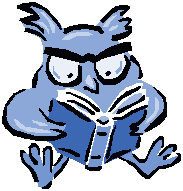 OWL
Web Ontology Language OWL
Introduction

Structure

Exemples de syntaxe OWL

Forces et faiblesses

Outils et applications
57
Introduction à OWL
OWL est un langage ontologique du Web qui est une extension de RDF-S pour définir et instantier les ontologies du Web.

OWL fournit trois sous-langages OWL Lite, OWL DL, and OWL Full augmenté d’un nouveau vocabulaire et d’une sémantique formelle pour faciliter une meilleure interprétation du contenu du Web par les machines.
58
Origines de OWL
OIL
DAML
RDF
Influence de RDF
DAML+OIL
OWL
Recommendation 
du W3C
59
Limites de RDFS
RDFS est trop faible pour décrire les ressources en détail.
Aucune contrainte locale sur le domaine et le rang d’une prop.
Impossible d’exprimer le rang de  hasChild  comme une  personne tandis que éléphanteau pour éléphants .
Aucune contrainte sur l’existence/cardinalité
Impossible d’exprimer quue toute personne a exactement 2 parents.
Aucune relation de transitivité, inverse ou symétrie
Il est difficile de fournir un support pour le raisoonnement à RDF-S.
60
Intentions de OWL
L’intention de OWL est identique à celle de RDF-S qui est de fournir un vocabulaire XML pour définir les classes, propriétés et leurs relations.
RDF-S permet d’exprimer des relations rudimentaires sans inférence.
OWL permet d’exprimer des relations plus riches et engendrer ainsi des inférences. 

L’avantage le plus important de OWL est de créer des inférences d’un niveau plus élevé que RDF-Schema.
61
Définition des classes OWL (1)
Une classe OWL peut être définie

Par une référence
Par l’énumération de ses instances
Par ses propriétés (déf. intensionnelle)
Comme union, intersection ou complément 
   d’autres classes.
62
Définition des classes OWL (2)
Classe OWL par énumération 

<owl:Class rdf:ID=“Les cinq continents”>
     <owl:oneOf parseType = “Collection”>
          <owl:Thing  rdf:about=“#Afrique”>
          <owl:Thing  rdf:about=“#Amérique”>
          <owl:Thing  rdf:about=“#Asie”>
          <owl:Thing  rdf:about=“#Europe”>
          <owl:Thing  rdf:about=“# Océanie”> 
     </owl:oneOf>
</owl:Class>
63
OWL en tant que LD : Constructeurs de Classes
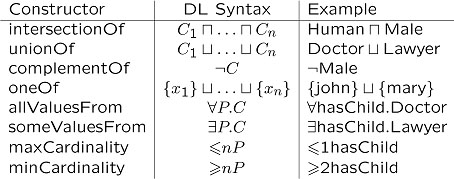 64
OWL en tant que LD: Axiomes
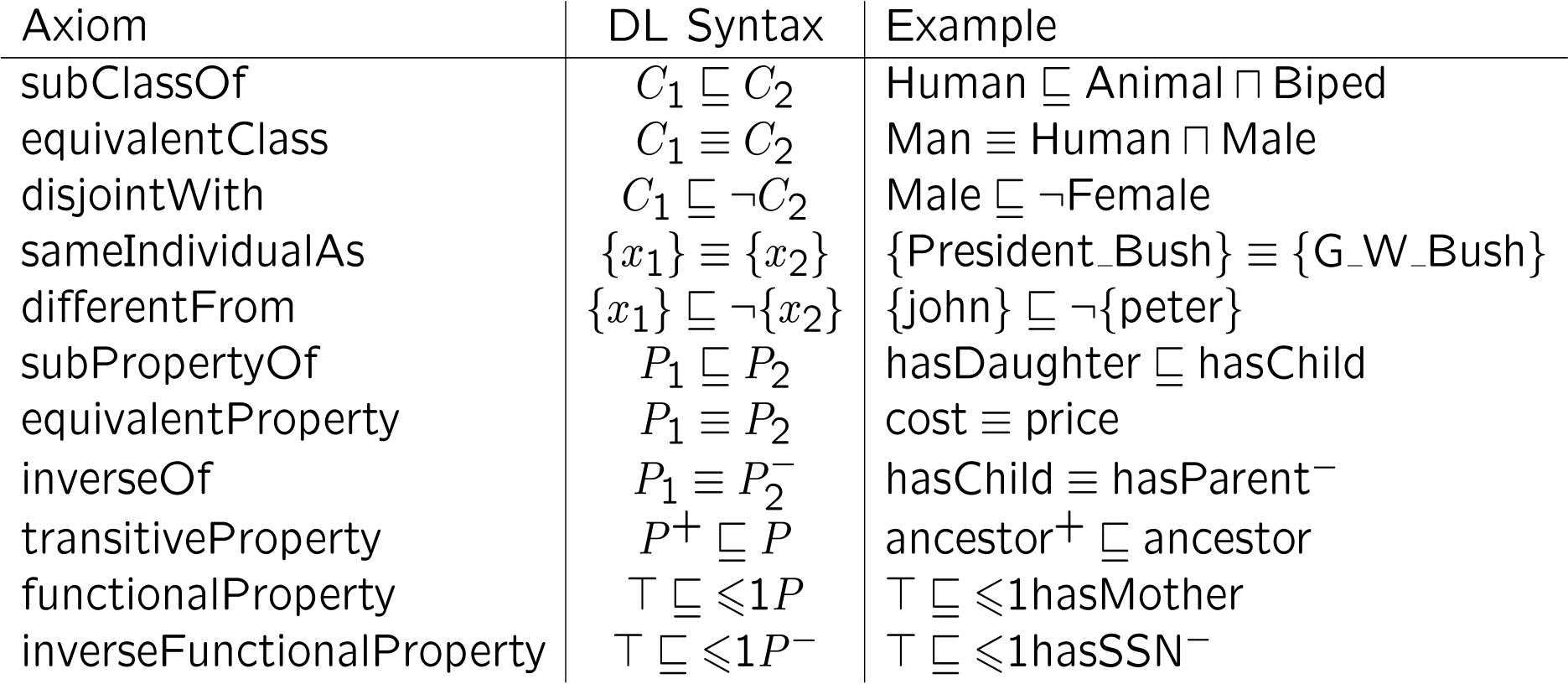 65
Les sous-langages de OWL
OWL possède trois langages expressifs à l’usage des différentes communautés de développeurs et d’utilisateurs.
OWL Lite
OWL Full
OWL DL
66
Les couches sémantiques de OWL
Les trois couches ou sous-langages sont :
OWL Lite
Un sous-ens.  de  OWL utile pour exprimer les classifications et les relations simples.
OWL DL (Description Logic)
Contient toutes les éléments de OWL mais avec les limites qui garantissent la complétudes et la décidabilité. 
OWL Full
Contient toutes les éléments de OWL sans restriction mais ne donne aucune garantie de traitement.
Full
DL
Lite
67
Les couches sémantiques de OWL
Full
Présentation en couches syntaxiques 

Présentation en couches sémantiques
Les couches sont sémantiquement compatibles.

Toutes les ontologies OWL Lite  sont des  ontologies OWL DL légales.

Toutes les ontologies OWL DL  sont des  ontologies OWL Full légales.
DL
Lite
68
OWL Lite
OWL Lite supporte principalement les hiérarchies de classification et les aspects simples de contraintes. 

OWL Lite accepte les contraintes de cardinalité seulement pour les valeurs 0 et 1.
69
OWL Lite
Aspects de RDF-S

Class (Thing, Nothing) 
rdfs:subClassOf 
rdf:Property 
rdfs:subPropertyOf 
rdfs:domain 
rdfs:range 
Individual
(In)Egualité 
equivalentClass 
equivalentProperty 
sameAs 
differentFrom 
AllDifferent 
distinctMembers
intersectionOf
70
OWL Lite
Caractéristiques des propriétés
ObjectProperty 
DatatypeProperty 
inverseOf 
TransitiveProperty 
SymmetricProperty 
FunctionalProperty 
InverseFunctionalProperty
Restrictions et cardinalité
Restriction 
onProperty 
allValuesFrom 
someValuesFrom 
minCardinality (0/1) 
maxCardinality (0/1) cardinality (0/1)
71
Les sous-langages : OWL DL
OWL Description Logique (DL) fournit le maximum d’expressivité à ceux qui le désirent sans perdre la complétude computationelle (toutes inférences traitées) et la décidabilité (traitements dans un temps raisonable) des systèmes de raisonnement.

OWL DL repose sur les caractéristiques de la logique descriptive pour inclure des propriétés utiles aux systèmes de raisonnement.
72
Les sous-langages : OWL Full
OWL Full est à l’usage de ceux qui souhaitent le maximum d’expressivité et la liberté syntaxique sans aucune garantie computationnelle.  

 OWL Full permet à une ontologie d’augmenter le sens/signification du vocabulaire prédéfini (RDF ou OWL).
73
Les sous-langages : OWL Full
Cardinalité arbitraire
minCardinality 
maxCardinality 
cardinality 
hasValue
Axiomes de Class 
oneOf, dataRange 
disjointWith 
equivalentClass(pour expressions de class) 
rdfs:subClassOf (pour expressions de class)
unionOf 
complementOf 
intersectionOf
Tous les détails sur les composantes des langages de OWL sont disponibles à
http://www.w3.org/TR/owl-features/
74
Exemple (1/2)
<owl:import rdf:resource="http://...."/> 
<rdfs:Class rdf:ID="graphicsShape"> 
<owl:oneOf> <rdfs:Literal>Rectangle</rdfs:Literal> <rdfs:Literal>Circle</rdfs:Literal> <rdfs:Literal>Ellipse</rdfs:Literal> <rdfs:Literal>Polyline</rdfs:Literal> <rdfs:Literal>General Path</rdfs:Literal> <!-- etc. --> </owl:oneOf> </rdf:Class> 
<rdf:Class rdf:ID="animationTimeControl"> <owl:unionOf> <rdf:Class rdf:resource="#AnimatePar"/> <rdf:Class rdf:resource="#AnimateSeq"/> </owl:unionOf>
</rdf:Class>
75
Exemple (2/2)
<rdf:Property rdf:ID="Link"> 
 <owl:unionOf> <rdfs:Property rdf:resource="#IsAnchor"/> <rdfs:Property rdf:resource="#ContainsAnchor"/> </owl:unionOf> </rdf:Property> 
<rdf:Property rdf:ID="NotLink"> <owl:complementOf rdf:resource="#Link"/> </rdf:Property> <rdf:Property rdf:ID="isConnected"> <owl:TransitiveProperty/> </rdf:Property> <rdf:Property rdf:ID="InstanceOf"> <owl:FunctionalProperty/> </rdf:Property> <rdf:Property rdf:ID="GraphicsType"> <owl:equivalentTo rdf:resource="http:../#TypeGraphique"/> </rdf:Property>
76
Outils, Projets et Applications
OWL Validateur d’ontologie:
http://phoebus.cs.man.ac.uk:9999/OWL/Validator

Euler: un moteur d’inférence utilisé pour les études de cas.
http://www.agfa.com/w3c/euler/

Chimaera: environnement d’évolution d’ontologies dérivé de DAML+OIL.
77
DAML+OIL
OWL
daml:differentIndividualFrom
owl:differentFrom
daml:equivalentTo
owl:sameAs
daml:sameClassAs
owl:equivalentClass
daml:samePropertyAs
owl:equivalentProperty
daml:hasClass
owl:someValuesFrom
daml:toClass
owl:allValuesFrom
daml:UnambiguousProperty
owl:InverseFunctionalProperty
daml:UniqueProperty
owl:FunctionalProperty
Comparaison DAML+OIL  et OWL
Plusieurs classes et propriétés ont été rebaptisés:
78
Forces et faiblesses de OWL
Basé sur RDF-S et compatible avec OIL et DAML+OIL

 Même méchanisme de raisonnement que DAML+OIL

riche expressivité

Support pour différents langages naturels

Encore en voie de développement
79
Références sur OWL
Synopsis des aspects de OWL  http://www.w3c.org/TR/owl-features/

Référence OWL
http://www.w3c.org/TR/owl-ref/

Syntaxte abstraite de OWL
http://www.w3c.org/TR/owl-absyn/
80